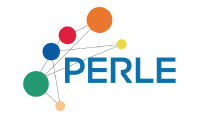 Collaboration Board Meeting
Meeting Agenda:
PERLE News (Walid)
Report on Management Board Meetings (Walid and Max)
Report on the first ERL panel meeting (Max)
First feedbacks after the Collaboration Agreement reception (all Partners) 
AoB
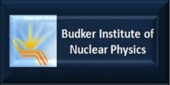 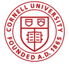 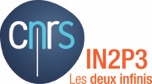 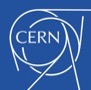 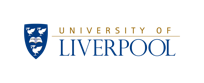 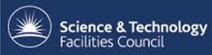 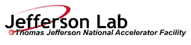 26/02/2021
M. Klein & W. Kaabi – PERLE Collaboration Board Meeting
1
PERLE News
PERLE was evaluated by IN2P3 Scientific Council on February, 9th 2021.
	 PERLE according to the scientific contexts:
International: recommendations of the European strategy update ERL Roadmap to be settled by expert Panel 
National: increasing interest of the nuclear physics community to use ERL for electron-Radioactive Ions Collision Facility (e-RI) at GANIL-France  PERLE foreseen as a perfect facility for ion trap R&D.   
	 Progress on PERLE collaboration setup
CA final version sent this week to partners by IN2P3.
PERLE Management Board setup and work progress on WBS preparation.
	 PERLE Plan and needed resources 
Fund and manpower involvement  current situation and evolution in the upcoming years.
Staging strategy starting with TDR and prototyping phase.
26/02/2021
M. Klein & W. Kaabi – PERLE Collaboration Board Meeting
2
PERLE News
Non-Permanent positions by task in 2021 and beyond
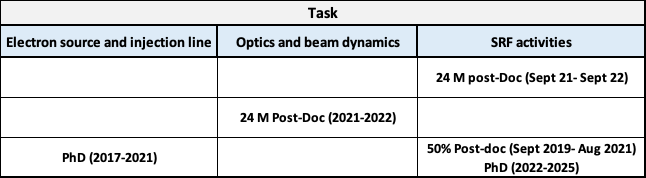 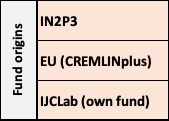 We applied also to 2 other PhD positions (fall 2021-2024):
Optics and beam dynamics (Paris-Saclay university and P2IO)
Electron source and injection line (IJCLab and STFC)
26/02/2021
M. Klein & W. Kaabi – PERLE Collaboration Board Meeting
3
PERLE News
PERLE injection line design Review (16 December 2020):

We invited international panel of expert:
Olga Tanaka (KEK)
Alex Bogacz (Jlab)
Christopher tennant (Jlab)
Peter Williams (STFC)
Boris Militsyn (STFC)
Colwyn Gulliford (Cornell university)
Max Klein (UoL)
Walid Kaabi (IJCLab)

 Fruitful review with very good advises and paths for next remaining steps, especially on merger design and understanding/controlling of beam shape before matching into the main loop.
26/02/2021
M. Klein & W. Kaabi – PERLE Collaboration Board Meeting
4
Report on Management Board meetings
2 meetings were held up to now (mid-October and mid-November) and the third is foreseen in 2weeks (March 10th) 

A. Bogacz (JLAB)
P. Duthil (IJCLab)
F. Gerigk (CERN)
E. Levitchev (BINP)
F. Marhauser (JLAB)
B. Militsyn (Daresbury)
C. Vallerand (IJCLab)
	  and  
M. Klein (UoL)
W. Kaabi (IJCLab)


Work was mainly focussed on WBS preparation.
26/02/2021
M. Klein & W. Kaabi – PERLE Collaboration Board Meeting
5
Report on Management Board meetings
Lattice Design Optimisation
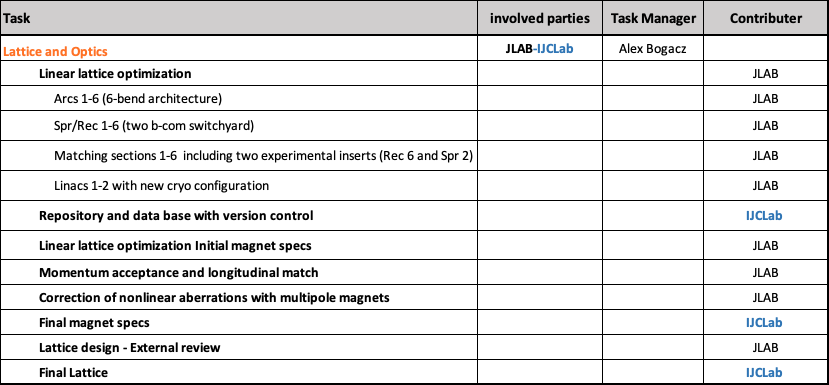 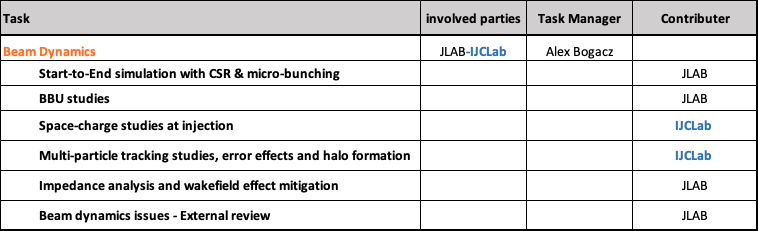 T-COM magnets prototyping WBS part  will be settled up between IJCLab, BINP and CERN (Magnetic design, mechanical design…)
26/02/2021
M. Klein & W. Kaabi – PERLE Collaboration Board Meeting
6
Report on Management Board meetings
PERLE SRF System Development
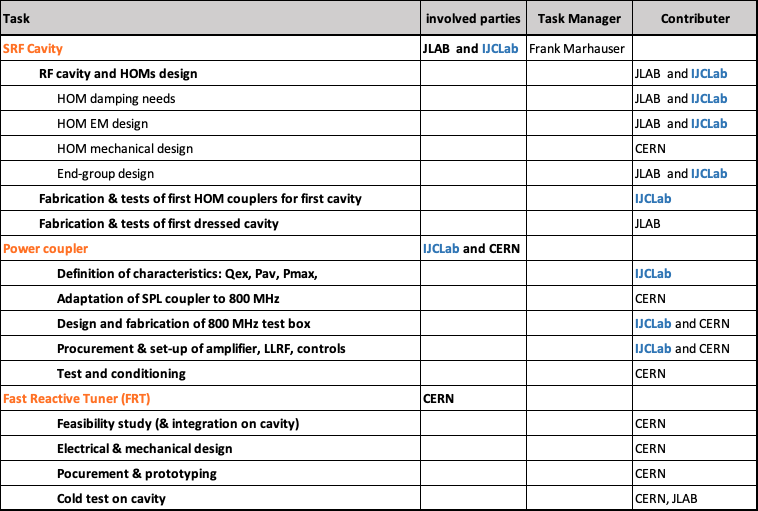 26/02/2021
M. Klein & W. Kaabi – PERLE Collaboration Board Meeting
7
Report on Management Board meetings
PERLE Injection Line
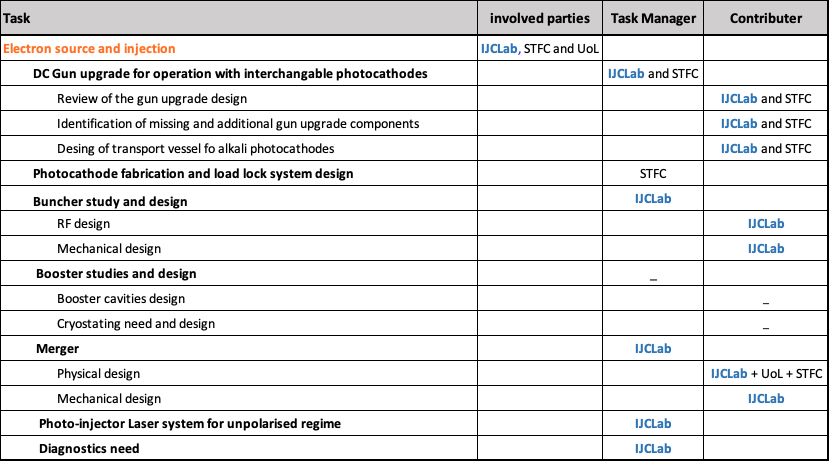 26/02/2021
M. Klein & W. Kaabi – PERLE Collaboration Board Meeting
8
Funding Opportunities:
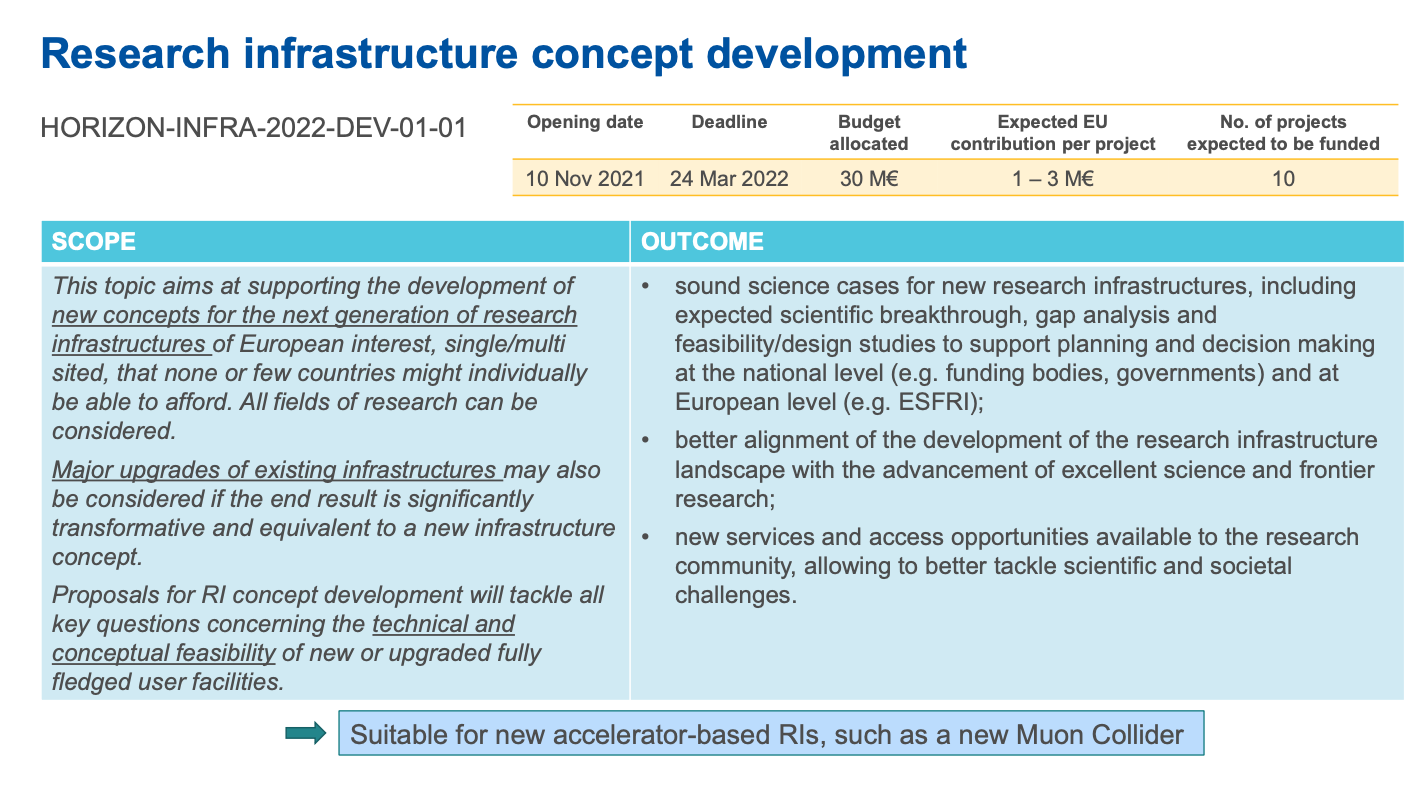 26/02/2021
M. Klein & W. Kaabi – PERLE Collaboration Board Meeting
9
Funding Opportunities:
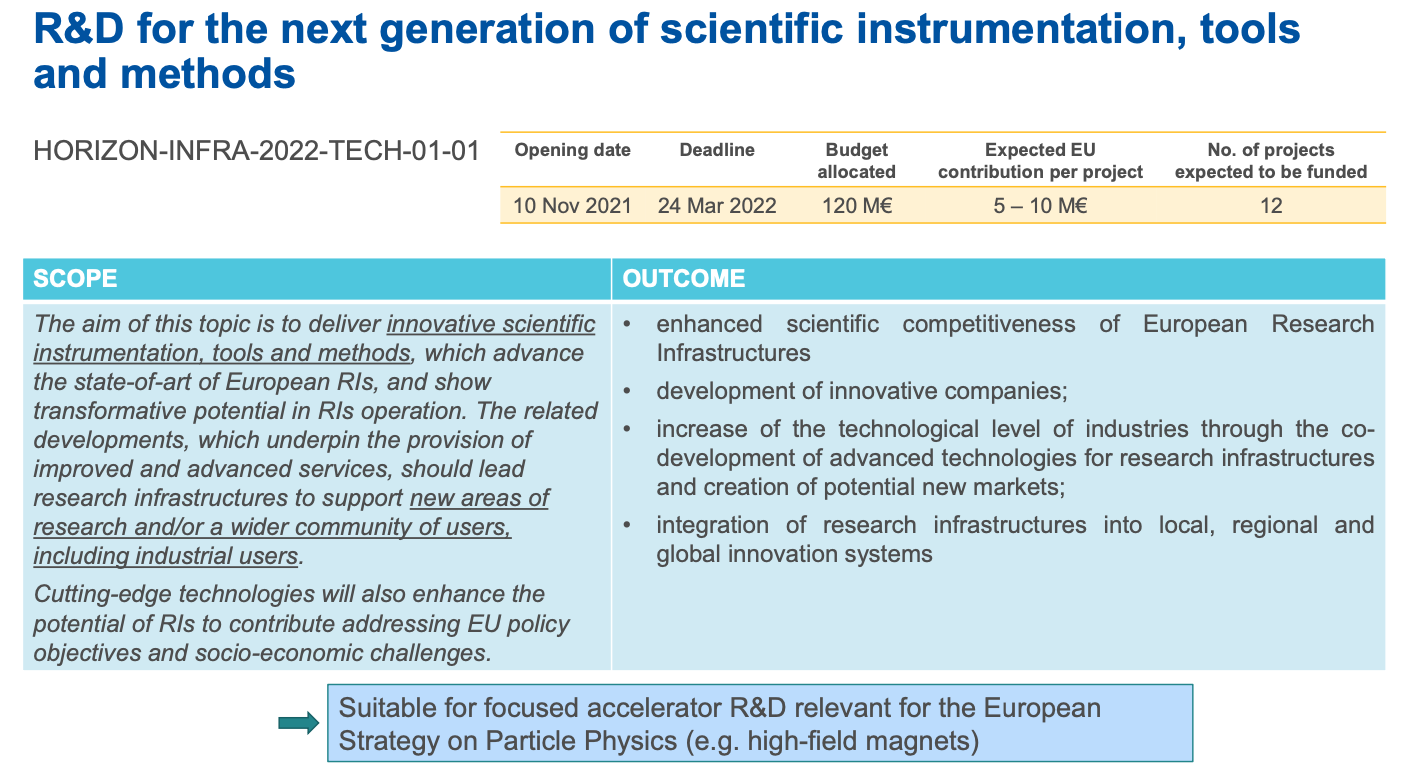 26/02/2021
M. Klein & W. Kaabi – PERLE Collaboration Board Meeting
10
Thank you for your attention
30/10/2020
M. Klein & W. Kaabi – PERLE Collaboration Board Meeting
11